Arba Minch University
Arba Minch Water Technology Institute
Hydraulic and Water Resources Engineering Faculty
SOIL MECHANICS-II(CENG 2082)
COURSE OUT LINE
by: Yonas B.(MSc.)
Faculty of Hydraulic and Water Resources EngineeringArba Minch Water Technology Institute
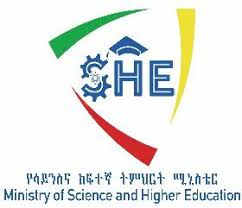 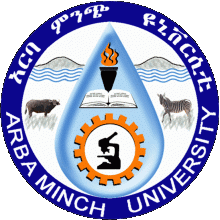 Objective
The major objective of this course is to determine the magnitudes of the engineering property of soil and to utilize geotechnical analysis of soil.
Outcomes
At the end of this course students will be able to:
Understand and determine shear strength of soils.
Evaluate the state of stress in a soil mass.
Estimate lateral earth pressure on earth retaining structures and sheet pile walls.
Know how to calculate stability of slopes.
CHAPTER 1:  SHEAR STRENGTH OF SOILS

1.1 Introduction
1.2 Definitions of Key Terms
1.3 Coulomb`s Friction Law
1.4 Mohr`s Circle for Stress
1.5 Mohr Coulomb Failure Criteria
1.6 Drained and Un drained Shear Strength
1.7 Laboratory Shear Strength Tests
1.8 Field Tests
CHAPTER 2: STRESS DISTRIBUTION IN SOILS DUE TO SURFACE LOADS

2.1 Introduction
2.1.1 Point load
2.1.2 Line load
2.1.3 Line load near a buried earth retaining structures
2.1.4 Strip Load
2.1.5 Uniformly Loaded Circular area
2.1.6 Uniformly Loaded Rectangular area
2.1.7 Approximate Method for Rectangular Loads
2.1.8 Vertical Stress below arbitrarily shaped area
CHAPTER 3: LATERAL EARTH PRESSURE
3.1 Introduction
3.2 Definitions of Key Terms
3.3 Lateral Earth Pressure at Rest
3.4 Active and Passive Lateral Earth Pressures
3.5 Rankine Active and Passive Earth Pressures
    3.5.1 Lateral Earth Pressure due to Surcharge
   3.3.2 Lateral Earth Pressure when Ground Water is Present
   3.5.3 Summary of Rankine Lateral Earth Pressure Theory
   3.5.4 Rankine Active and Passive Earth Pressure for Inclined   Granular Back Fill
3.6 Coulomb`s Earth Pressure Theory
CHAPTER 4: SLOPE STABILITY

4.1 Introduction
4.2 Definition of Key Terms
4.3 Some Type of Slope Failure
4.4 Some Causes of Slope Failure
4.5 Two-Dimensional Slope Stability Analysis
       4.5.1 Stability Analysis of Infinite Slopes
       4.5.2 Rotational Slope Failure
REFERENCES

1. Teferra, A. & Mesfin, L., 1999. Soil Mechanics, AAU
2. Budhu M., 2000. Soil Mechanics and Foundations, Wiley and Sons.
3. Cernica, J. N., 1995. Geotechnical Engineering - Soil Mechanics, Wiley and sons.
4. Prakash, S., 1995. Fundamentals of Soil Mechanics, Prakash Foundation. 
5. Das, B. M., 1995. Principles of Foundation Engineering, PWS pub. Co.
6. Arora, Soil mechanics and foundation engineering by